ポリテクセンター愛媛  行　 ＦＡＸ ０８９－９６８－８４７４
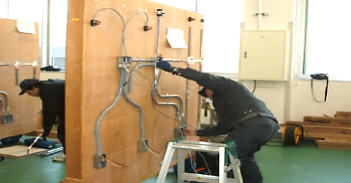 ポリテクセンター愛媛 行　 FAX 089-972-0959
企業の部屋　参加申込書
電気設備技術科
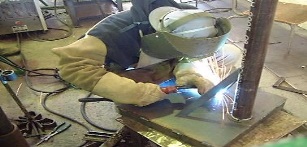 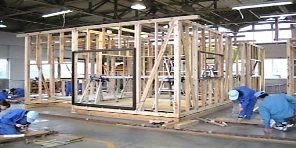 溶接ものづくり科
住宅・福祉リフォーム科
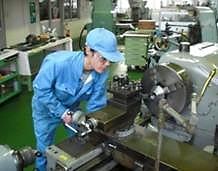 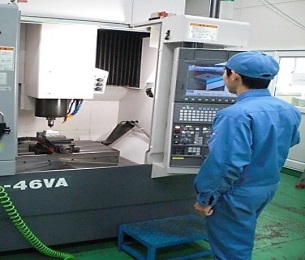 住環境コーディネート科
機械ＣＡＤ／ＮＣ科
テクニカルエンジニア科
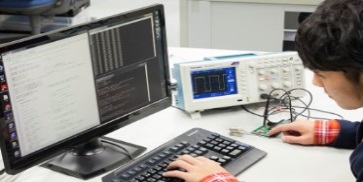 平成２９年度
第２回合同企業説明会
参加申込書
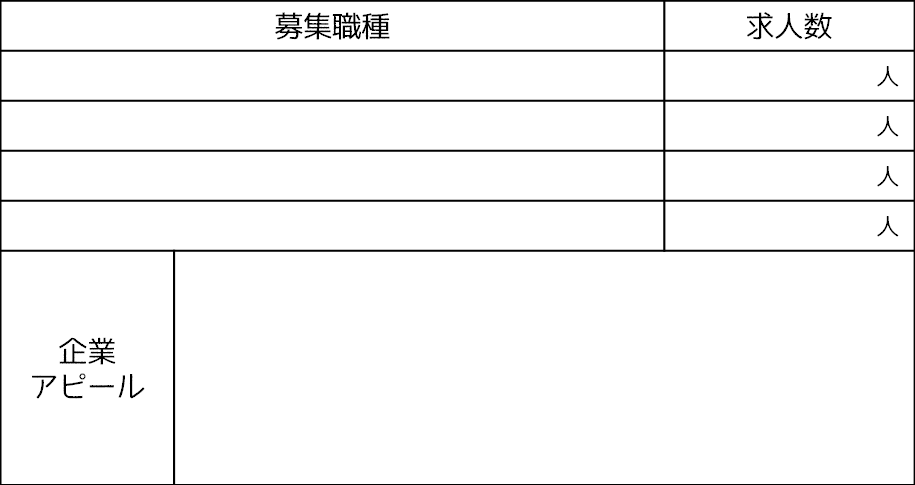 組込みプログラミング科
各 訓 練 科
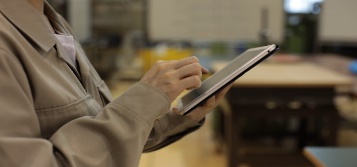 ＩＣＴ生産サポート科
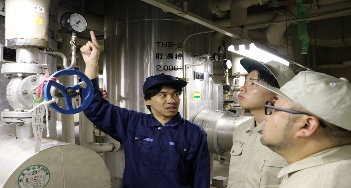 ビルメンテナンス科
ポリテクセンター愛媛 （訓練課 就職相談室　髙木・林・越智）
　〒791-8044　松山市西垣生町２１８４
　　　　　　　　　TEL：089-972-0332　FAX：089-968-8474
〈お申込み・お問合せ先〉